El compromiso de T3 Partnership
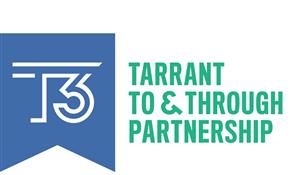 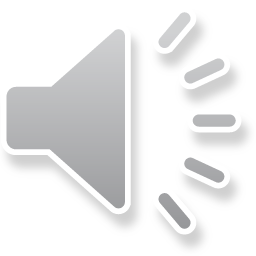 Despejando el camino a un futuro brillante
La asociación Tarrant To & Through Partnership tiene como objetivo garantizar que todos los estudiantes del condado de Tarrant obtengan un título despues de la preparatoria y que cada alumno tenga la formación y habilidades necesarias para prosperar en la fuerza laboral de hoy. 
Creemos que cada estudiante debe recibir los recursos y las oportunidades para lograr el éxito de por vida. El equipo de la asociación de Tarrant To & Through (T3) y sus socios proporcionarán recursos, apoyo financiero y oportunidades para estudiantes y familias. Puedes obtener acceso a los beneficios del programa inscribiendote al Compromiso de T3 Partnership. En regreso, la misión de T3 es ayudarte a lograr y persistir a través de un titulo después de la escuela secundaria que te prepara para una carrera significativa.
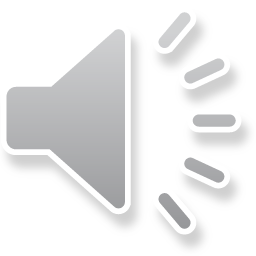 Para obtener el estatus como estudiante de T3 antes de inscribirte en un colegio o universidad, los estudiantes del FWISD deben:
1. Graduarte de una preparatoria del Fort Worth ISD 
2. Completar el compromiso de T3 Partnership antes del 12 de febrero del último año de la preparatoria.
 3.Ser un ciudadano de los Estados Unidos oh ser un ciudadano no estadounidense. Ser elegible para costo universidad estatal y llenar la aplicación de FAFSA oh TASFA  para la fecha de 03/01 del ultimo ano de preparatoria.  
4. Para la elegibilidad de la beca T3, estudiantes deben cumplir con los siguientes requisitos de ingresos familiares según su FAFSA / TASFA. Si un estudiante no cumple con los ingresos, todavía es elegible para otros apoyos del programa T3
 5. Aplicar a una universidad o colegio asociado con T3 antes del 1 de marzo de su último año de la preparatoria • Algunos colegios y universidades asociados con T3 tienen fechas límite de solicitud antes del 1 de marzo. Es la responsabilidad del estudiante en cumplir con esos plazos.
 6. Completar ocho (8) horas de servicio comunitario diseñado para cultivar el deseo de dar a nuestra comunidad. Los estudiantes deben de completar sus horas antes del primero de julio, inmediatamente después de su graduación. 
7. Inscribirte en un colegio o universidad asociada con T3 antes del 31 de julio y comenzar las clases el semestre de otoño inmediatamente después de la graduación de la preparatoria
Cumplir con los requisitos descritos por Texas Success Initative Assessment (TSIA) para o antes del 31 de julio después de su último año de la preparatoria
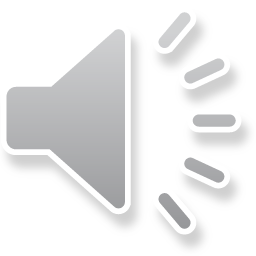 APOYO & REQUISITOS PARA TCC Y INSTITUCIONES DE  4 AÑOS ASOCIDOS CON T3
Los becarios T3 que se inscriban a TCC o una universidad asociada de 4 años son elegibles para una beca si cumplen con los siguientes requisitos de ingresos según su FAFSA / TASFA del estudiante y graduarse de la preparatoria. 
Todos los becarios de T3 que se inscriban ah TCC o instituciones de 4 años asociadas con T3 son elegibles para los siguientes apoyos programáticos: Oportunidades Programáticas - Asistencia de verano (Inmediatamente después de la graduación) & Recursos y apoyos en el campus.
INGRESOS POR HOGAR Para mantener estado de becario de T3 en TCC o instituciones de 4 años un estudiante debe:
 1 Residente | $38,000
 2 Residentes | $67,000 
3 Residentes | $72,000
 4 Residentes | $77,000 
5 Residentes | $82,000
 6 Residentes | $87,000 
7 Residentes | $92,000 
8 Residentes | $97,000
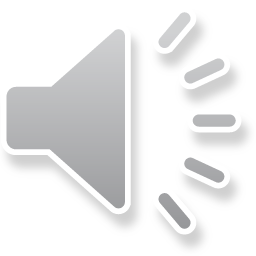 Si asistes a Tarrant County College (TCC), podrías obtener acceso a:
BECA DE COLEGIATURA GRATUITA DE "ULTIMO DOLAR" -Una beca gratuita de "último dólar" por hasta ocho (8) semestres consecutivos o al finalizar un certificado o título (associate degree). Esta beca cubrirá la diferencia del costo las clases y lo que cubre los apoyos financieros Pell y / u otra ayuda federal, estatal o institucional que hayan sido aplicados. Los períodos de verano no cuentan para el límite de semestres consecutivos.
 AYUDA DE TRANSICIÓN -Trabajaremos contigo y TCC para asegurarnos de que tengas el apoyo durante el verano entre tu graduación de la escuela secundaria y el primer año en la universidad. 
PERSISTENCIA UNIVERSITARIA -El asesoramiento individual y en grupo estarán disponibles a los estudiantes de T3 para garantizar su éxito.
 RECURSOS PARA TRANFERENCIA -Si te transfieres a una Universidad/Colegio de 4 años asociada/o con T3 después de TCC, habra apoyos y recursos disponibles para estudiantes estar durante su transición.
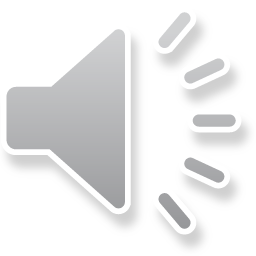 Si asistes a una universidad de 4 años asociada con T3, podrías obtener acceso a:
BECA DE "PRIMER DÓLAR“- Una beca de $ 500 por año, hasta cuatro años para una universidad de 4 años asociada con T3. Se anunciarán las instituciones a principios de 2021. La beca se puedra usar para compra de libros, quotas academicas y más. Si primero asistes a TCC y luego te transfieres a una universidad, el límite de la beca es un total de 4 años incluyendo tu tiempo en TCC. 
AYUDA DE TRANSICIÓN- El equipo de T3 trabajará contigo y tu universidad para garantizar que tengas apoyo durante el verano entre tu graduación de la escuela secundaria y el primer año en la universidad.
 APOYOS Y RECURSOS EN EL CAMPUS- A lo largo de tu tiempo en la universidad, tendras apoyo especializado en el campus y recursos para ayudarte a perseverar y completar tu título
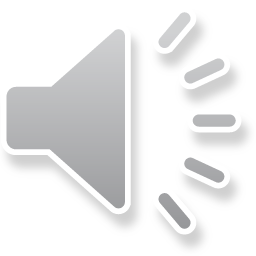 Informacion de contactos Y como aplicar
Si tienen preguntas los puede contactar a:
Cynthia Salas CCR Coach -   Cynthia.salas@fwisd.org 
Allie Eckerman  TCU Adviser-  Aeckerman@fwisd.org 
 T3 Partnership -      https://es.t3partnership.org/about
Enlace para aplicar para el programa T3 Partnership-
https://pledge.t3partnership.org/65
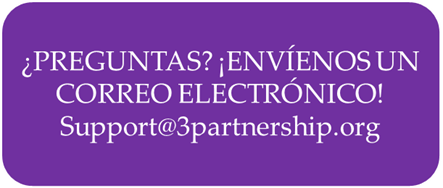 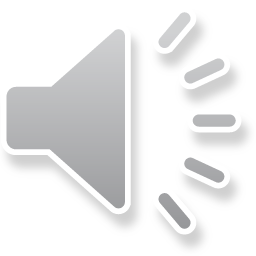